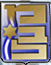 ציר הגנה לאומית
ספטמבר  2018

שי פאיראיזן (מדריך צוות 4)
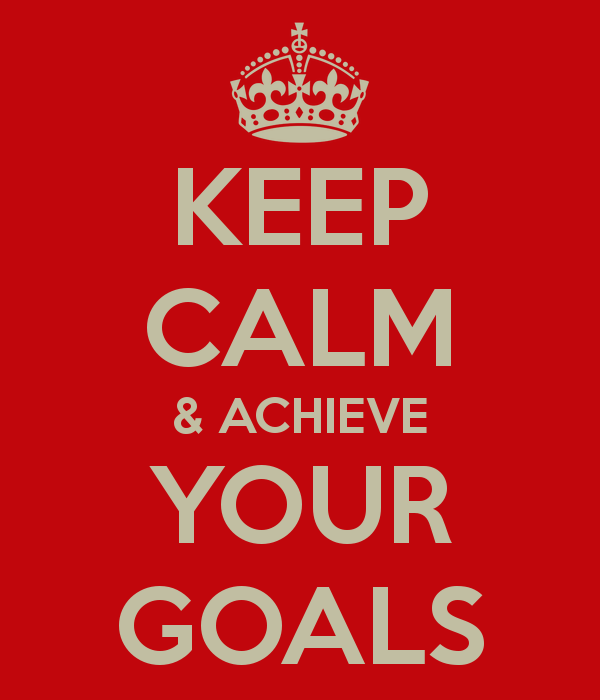 מטרות הציר
לימוד נדבך ההגנה הלאומית כרכיב משמעותי בביטחון הלאומי.


כיצד באים לידי ביטוי רכיבי ההגנה הלאומית בגופי הביטחון ומשרדי הממשלה.
ישראל 2018
סביבה מורכבת ומשתנה
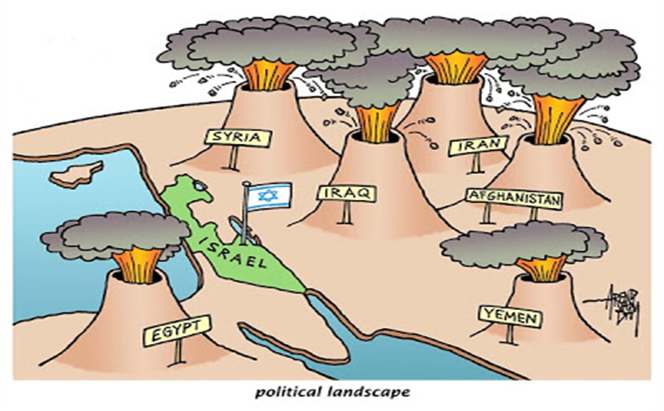 האביב הערבי

סונה VS שיעה 

עתיד מדינות הלאום

הרוסים באים ... (כבר פה...) 

הר הבית 

הרשות הפלסטינית  

עזה 

ועוד...
התפתחות עולם המלחמה
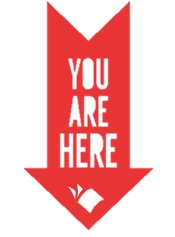 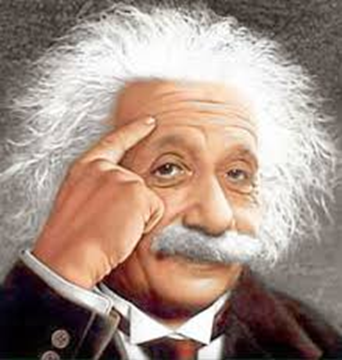 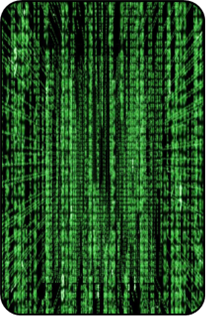 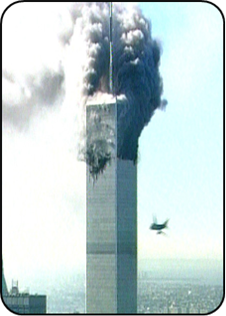 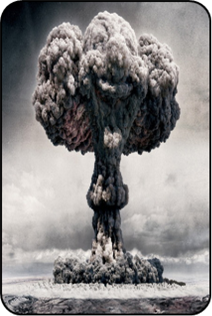 מלחמה קונבנציונאלית 


צבא נגד צבא
מלחמת סייבר
ארגון/מדינה כנגד אוכלוסייה צבא ומדינה
מלחמה תת קונבנציונאלית


ארגון מול אוכלוסיה
מלחמה על קונבנציונאלית

מדינה משמידה מדינה
"אינני יודע כיצד ילחמו במלחמת העולם השלישית, אבל הרביעית תתנהל במקלות ובאבנים"
אסטרטגיית צה"ל וציר הגנה לאומית
היעדים הלאומיים – הבטחת קיומה של מדינת ישראל, הגנת 				   שלמותה 	הטריטוריאלית ובטחון אזרחיה 				   ותושביה.

גורמי האיום        - האיומים על מדינת ישראל הם אלה: 
			  מדינות...ארגונים תת מדינתיים... אירגוני טרור  			  ללא זיקה 	למדינה או לקהילה מסוימת.
אסטרטגיית צה"ל וציר הגנה לאומית
עקרונות תפיסת הביטחון הלאומי –
			הישענות על אסטרטגיה ביטחונית הגנתית.
			תפיסת צבאית התקפית
			שמירת היתרון היחסי.       	

העיקרון המסדר של תפיסת הביטחון והיעדים הלאומיים –
		       	קיום תקופות רגיעה ארוכות.
			יצירת הרתעה אל מול הסביבה האזורית ומול גורמים העלולים 			לחולל איומים.
			בשגרה-מימוש והעמקה ותחזוקה של ההרתעה על ידי בניין 				כוח ויצירת איום אמין.
			בחירום ומלחמה- הסרה מהירה של האיום תוך צמצום הנזק 				למדינת  ישראל.
הרעיון המסדר
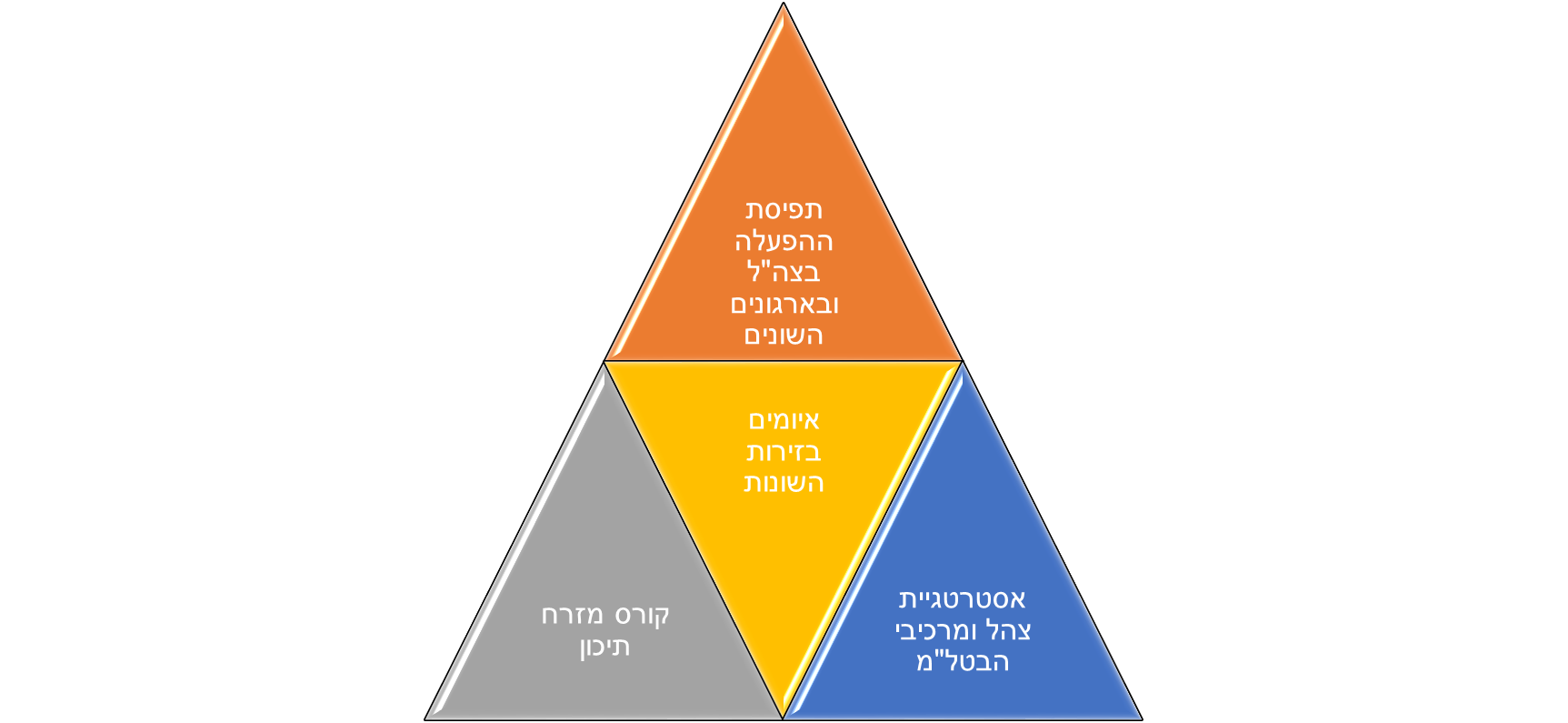 הרעיון המסדר
הרצאת בכירים
סיורים
Learning Method of the Echelon
Getting acquainted with the components of national defense  


Senior official’s lectures
National security infrastructure
Team meetings
Reading material
Existing concepts as a response to the threats

Plenary lectures
Team processing
Presentations by participants
The response is in the tools and capabilities   



Senior official’s lectures
Tours in organizations 
National security tours
Understanding the external environment 


Middle East Course
Cyber
National security tours
Refining the threats
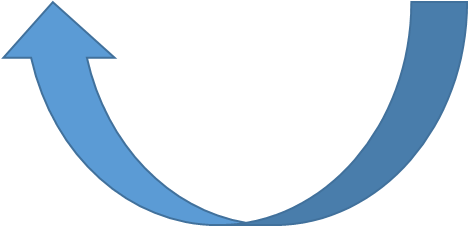 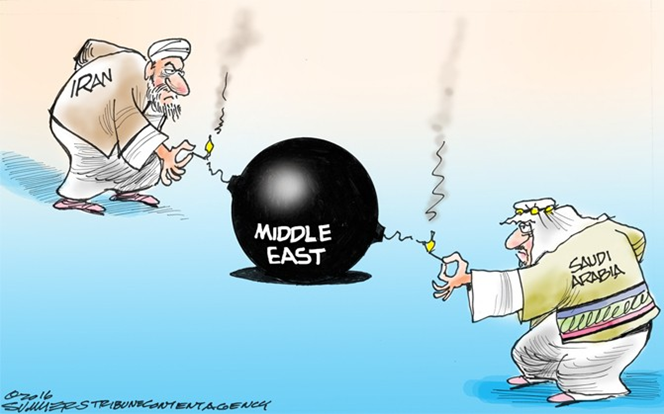 קורס מזרח תיכון
עליית מדינות הלאום במזרח תיכון. 

"התעוררות" האסלאם הסוני במזרח התיכון:
 התנגשות בתוך האסלאם (מהאח"ס ועד דאע"ש) 

עליית הסהר השיעי במזה"ת: המהפכה האיראנית והאביב הערבי.
הטרור ההשראתי במערב: הסייבר כזירת הנעה.
איומים והזדמנויות במזרח התיכון – ישראל חסון.
תמונת מצב איומים והזדמנויות במזרח התיכון (אמ"ן/ שב"כ) – משתתפים.
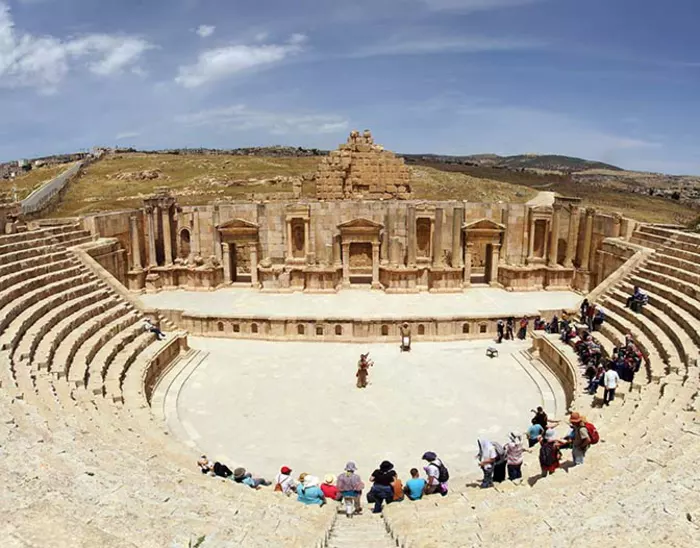 סיורים
סיור ירדן , סיור אמ"ן, סיור מוסד, סיור בט"פ, סיור שב"כ
השתתפות בציר
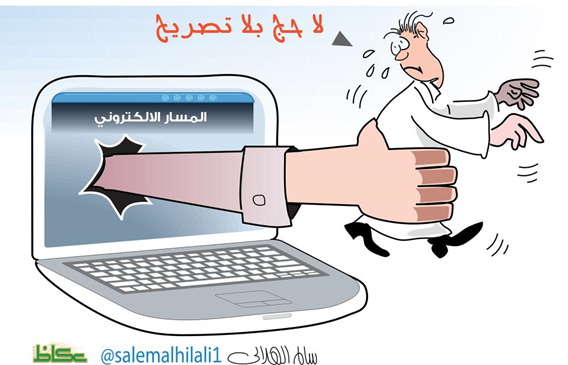 חומרי קריאה כהכנה להרצאות.

השתתפות בהרצאות.

סיורי בטל"מ- רכיבי ההגנה הלאומית בעת הנוכחית.

מטלות משתתפים : תמונת איומים, הצגת תפיסת ההפעלה, הכנה לסיורים.

סיורים – ירדן, אמ"ן, מוסד, בט"פ, שב"כ.

סדנת סייבר.
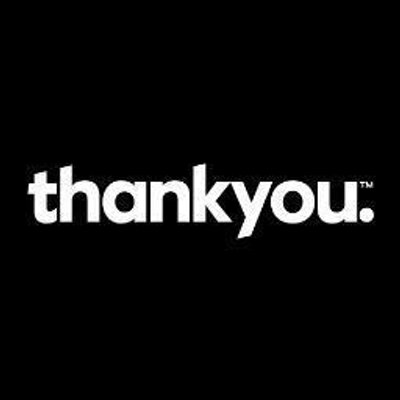